Condições de Atendimento ao Sistema Interligado Nacional – SIN
Provimento de segurança energética em 2021
Ministério de Minas e Energia
31/08/2021
Desafio Global
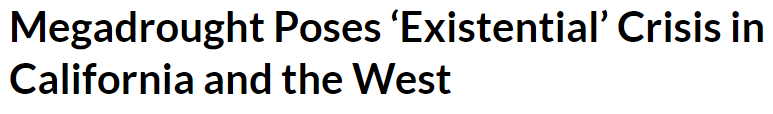 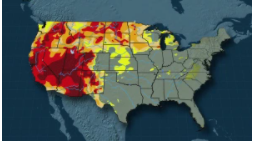 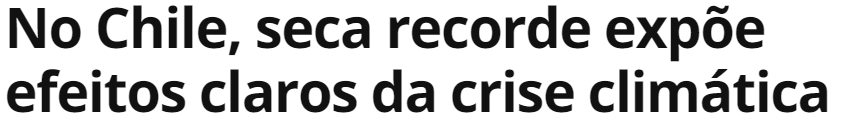 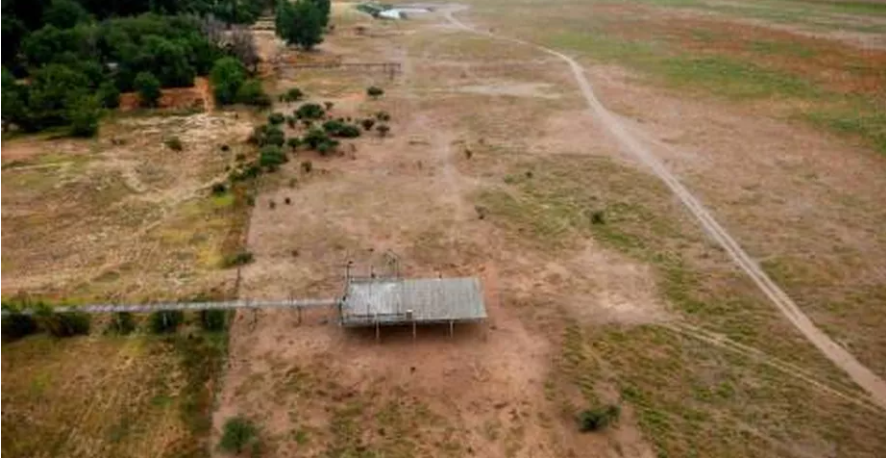 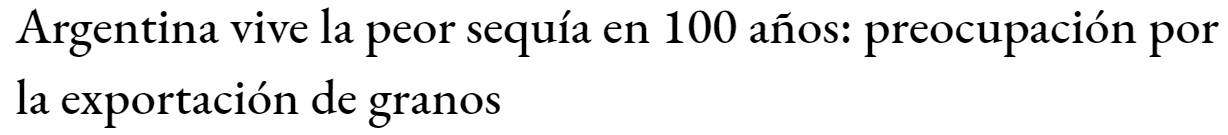 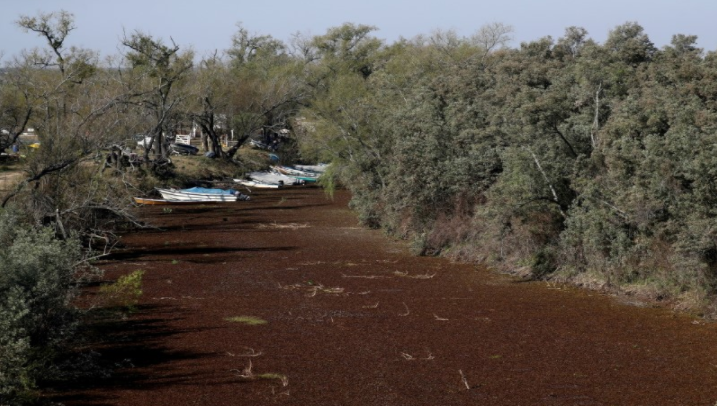 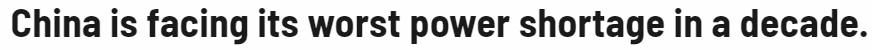 Histórico de Armazenamento nos Reservatórios
Nível de Armazenamento do SIN
Armazenamento
Agosto/2020 – 51,0%
Agosto/2021 – 29,8%

Deplecionamento acentuado
Setembro/2020 – 40%

 Acionamento de termelétricas e importação de energia
Outubro/2020
Cenário Hidrológico Atual
HIDROLOGIA
PIOR AFLUÊNCIA (ENTRE SETEMBRO A AGOSTO) DOS ÚLTIMOS 91 ANOS
Afluências abaixo da média histórica em todos os subsistemas
Início do período seco, sem perspectivas de chuvas significativas
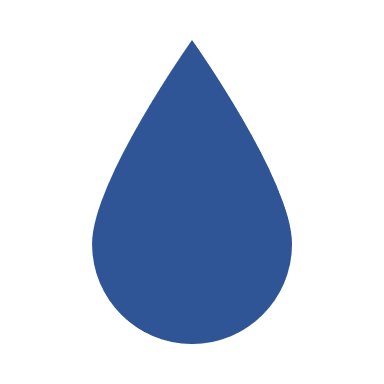 2021
Alerta de emergência hídrica na Bacia Hidrográfica do Paraná (SNM)
Não há indicação de reversão do cenário de baixa precipitação (CEMADEN)
Declaração de Escassez Hídrica nas bacias dos rios Paraná, Grande e Paranaíba (ANA)
Estoques de água são suficientes para os usos consuntivos (abastecimento/irrigação)
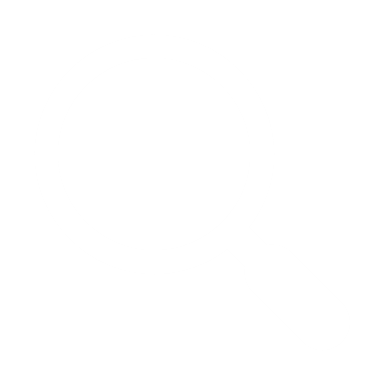 Plano de Ação para garantia da segurança e continuidade do suprimento de energia elétrica no país em 2021 e 2022
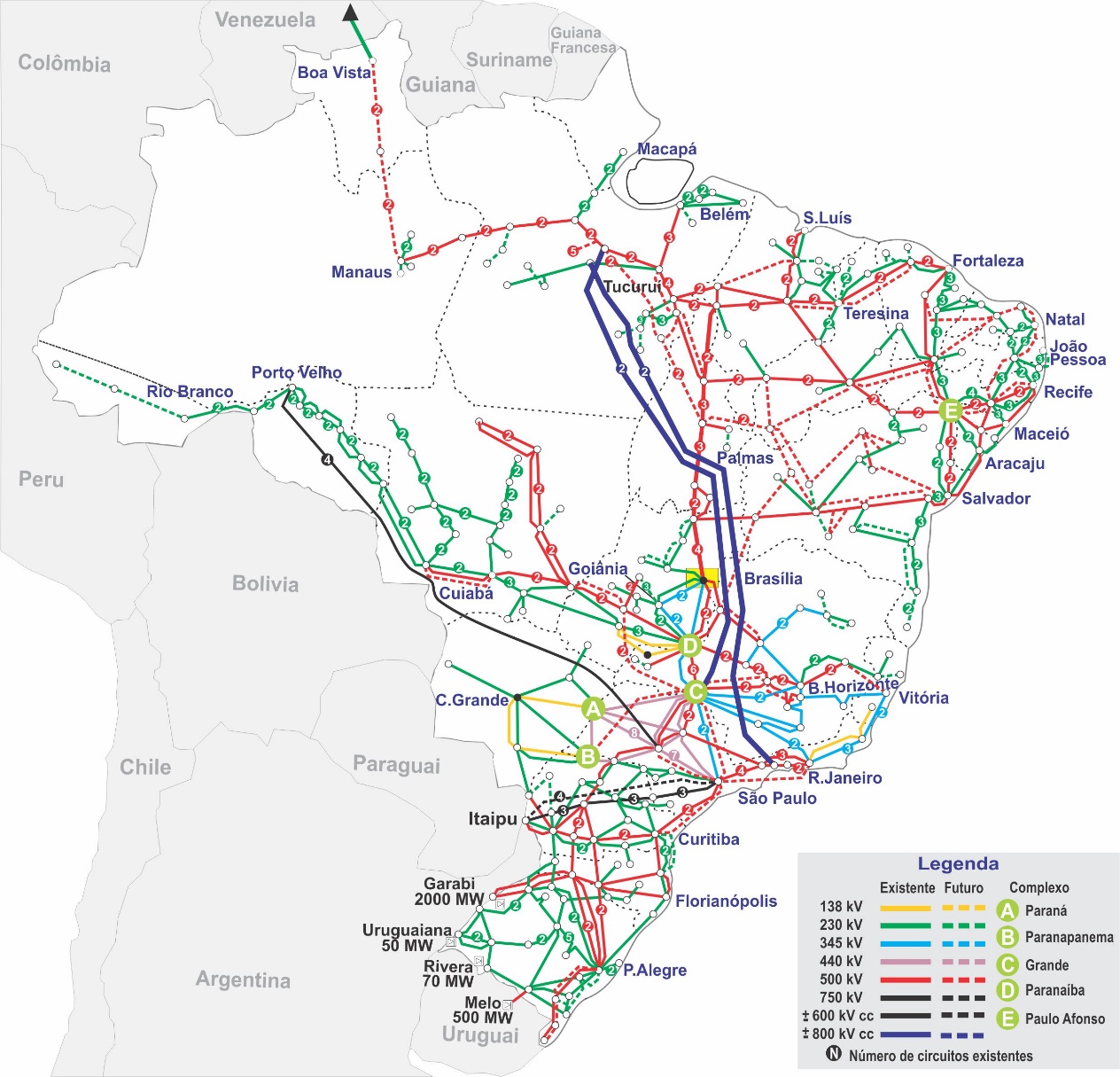 Ampliação da extensão das linhas de transmissão (Km)
 2001 a 2021
2001
2014
2021
Crescimento 2021/2001 = 135%
Evolução da Matriz Elétrica (MW) – 2001 a 2021
2001
2014
2021
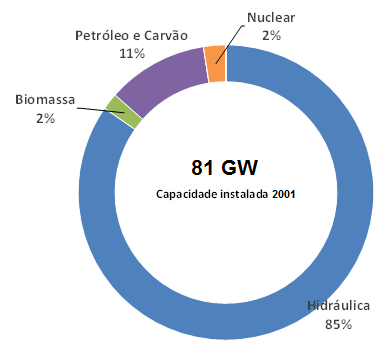 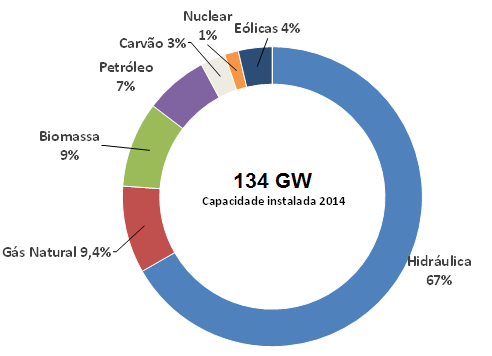 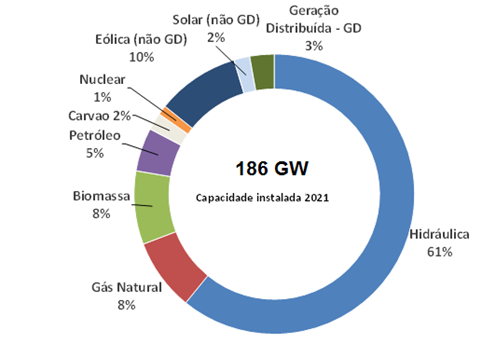 + 64%
+4.004 M/ano
+ 38%
+7.428 MW/ano
61%
85%
67%
Crescimento 2021/2001 = 130%
+23%
+37,4 mil km
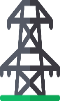 PLANEJAMENTO DECENAL – PDE 2030
CAPACIDADE INSTALADA 
TOTAL POR FONTE (EVOLUÇÃO)
EXPANSÃO SISTEMAS DE TRANSMISSÃO 
EVOLUÇÃO
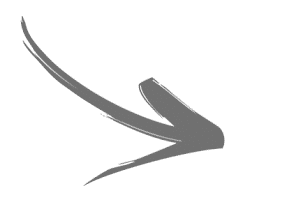 +27%
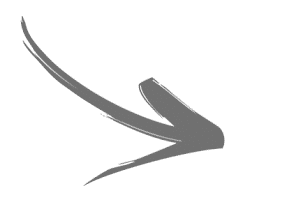 2030
236 GW
2030
2021
186 GW
2021
+ 50 GW
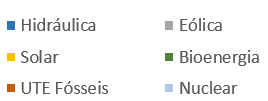 Fonte: (EPE, 2021).
Situação do Armazenamento no SIN-BR (04/03/21)
Capacidade de Armazenamento do SIN-BR
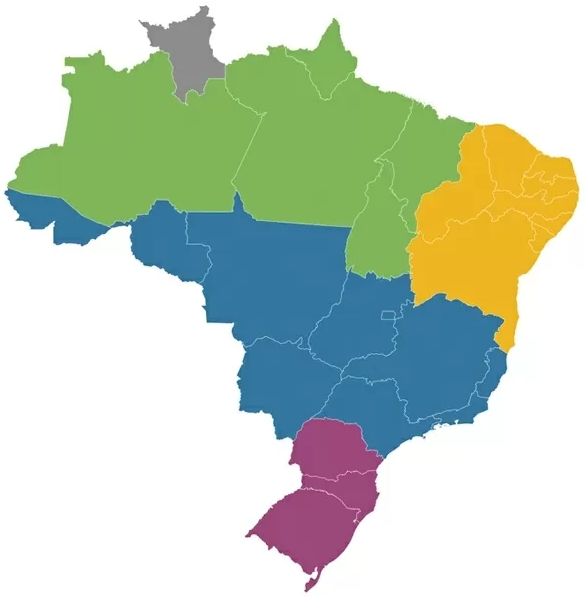 69,3%
Situação Atual
48,4%
20,5%
26,2%
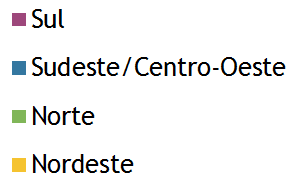 AÇÕES REALIZADAS
PARA  CHEGARMOS A VALORES MAIS ELEVADOS DO QUE O PROJETADO:
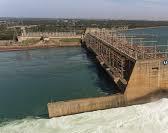 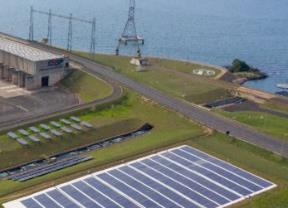 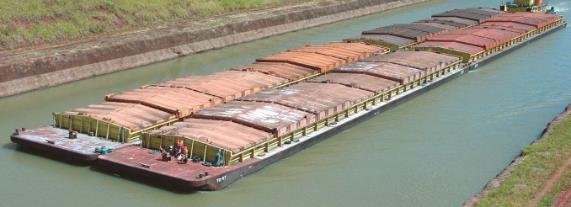 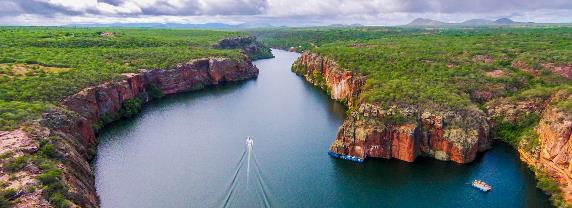 Redução da vazão nas usinas de Jupiá (2.300 m3/s) e Porto Primavera (2.900 m3/s)
Estabelecimento das cotas mínimas de operação dos reservatórios das usinas de Ilha Solteira e de Três Irmãos, para exploração energética desses reservatórios.
Flexibilização da operação dos reservatórios do rio São Francisco.
Essas ações permitem gerarmos mais usinas termelétricas e estocar água agora para ser usada em outubro e novembro. Não haverá prejuízo para o uso consuntivo.
Ações Conjunturais
MME/CMSE/CREG

Acionamento de geração termelétrica Adicional e importação de energia desde OUT/2020;
Campanha de uso consciente de água e energia desde DEZ/2020
Ações para aumentar a oferta de energia (usinas Merchant, excedente de geração de biomassa);
Flexibilização de restrições hidráulicas e de limite mínimo de armazenamento;
Flexibilização do intercâmbio de energia elétrica para aumentar a exportação de excedentes energéticos.
Resposta Voluntária da Demanda para a Indústria
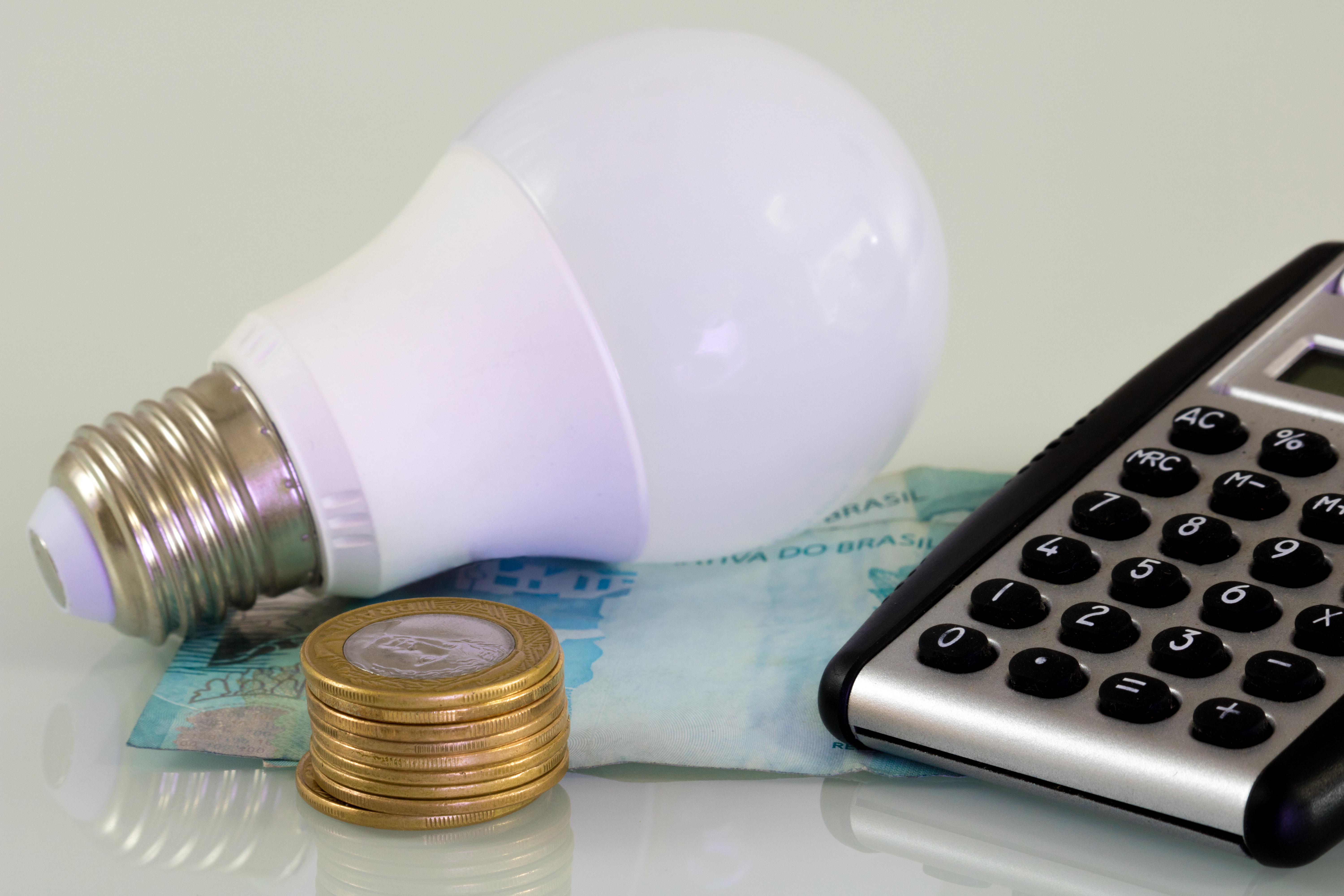 Programa de Resposta Voluntária da Demanda com a indústria para redução do consumo nos horários de ponta de carga no sistema
Alívio de carga na ponta do sistema nos meses de setembro a novembro

Acionamento de acordo com a oferta dos consumidores e com a necessidade do sistema
Programa de Redução do Consumo
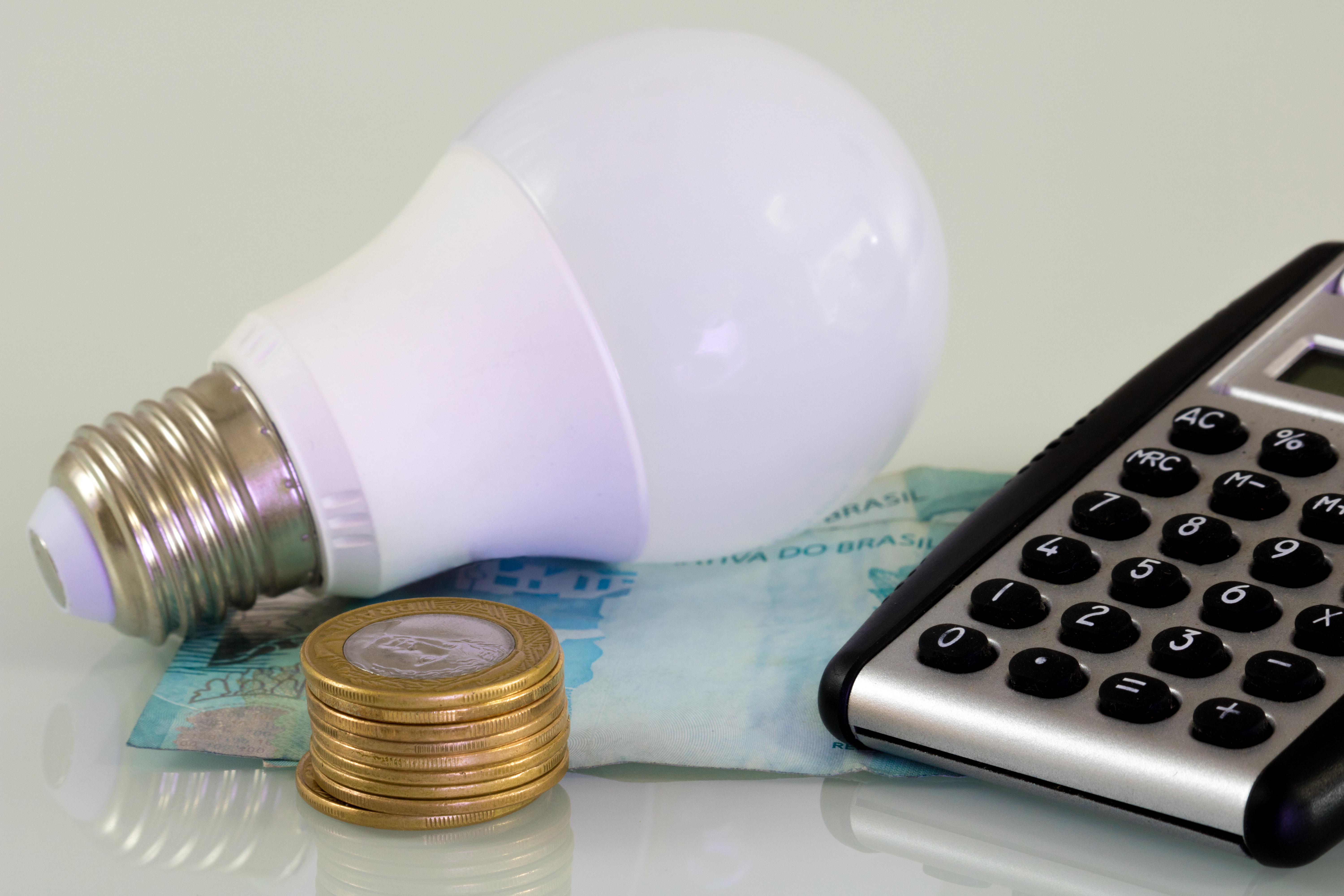 Programa de Incentivo à Redução Voluntária do Consumo de Energia Elétrica para Consumidores Regulados:
Mecanismo fundado em Incentivo Econômico
Redução mínima: média 10% no período
Meta: 15% de Redução
Prêmio: R$ 50 por 100 kWh reduzido (limitado a 20% de redução)
Redução estimada (Cenário 3): 1,41% do SIN (914 MWmédio)
Custo estimado: R$ 340 MM/mês
Período: setembro a dezembro/2021
Redução do Consumo em Prédios Públicos Federais
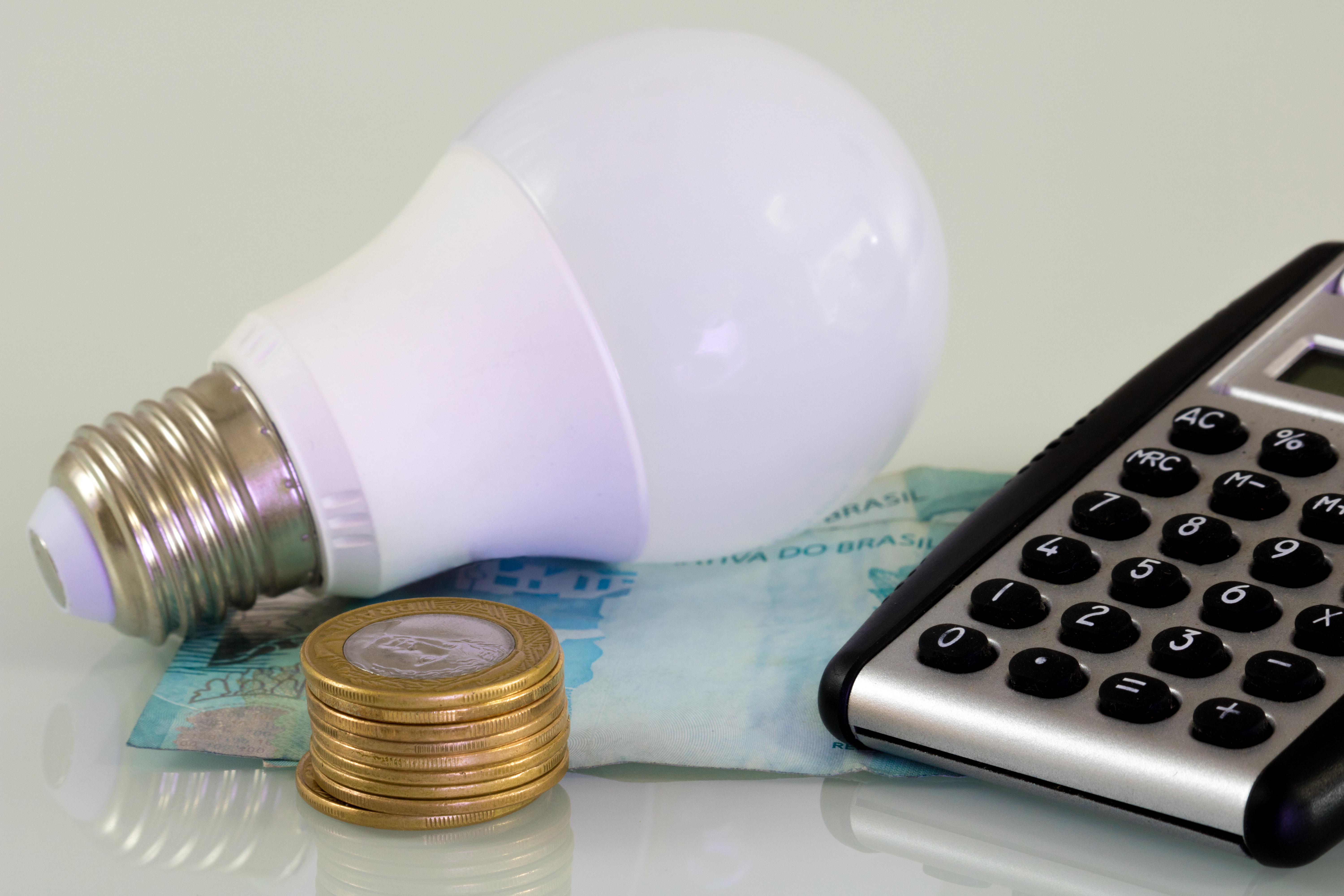 Redução do consumo de energia elétrica, entre 10 e 20% nos meses de setembro de 2021 a abril de 2022.

Válido para a administração pública federal direta, autárquica e fundacional.

Diretrizes para a redução do consumo de energia elétrica.
Ações Estruturais
MME

Leilão de Reserva de Capacidade para contratação de geração termelétrica com previsão de entrada em 2026;

Expansão da oferta de geração e transmissão já contratada.